ANIMAL
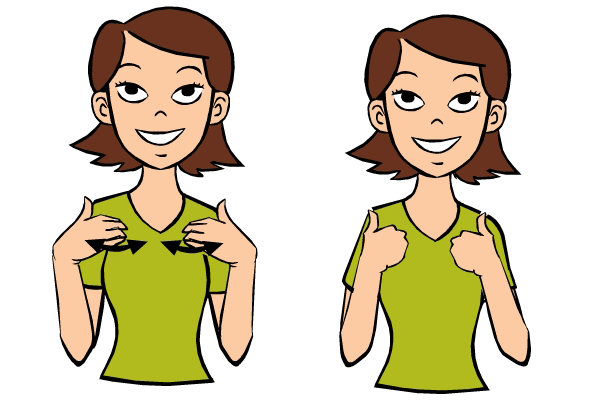 All photo credit: www.babysignlanguage.com
CAT
DOG
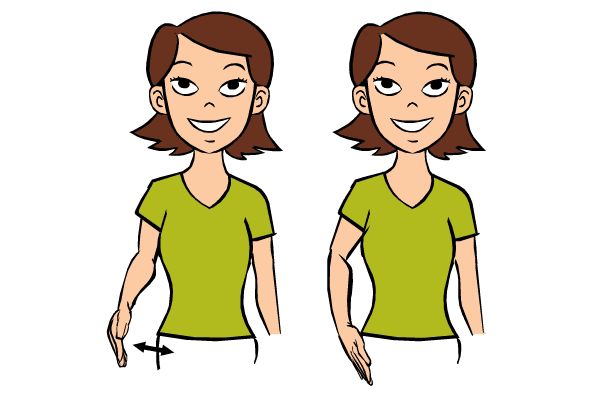 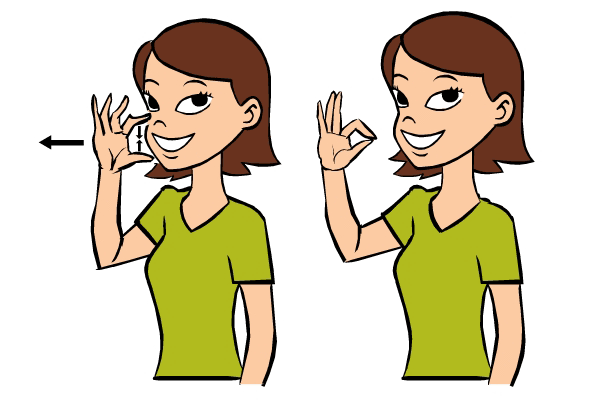 All photo credit: www.babysignlanguage.com
SNAKE
FISH
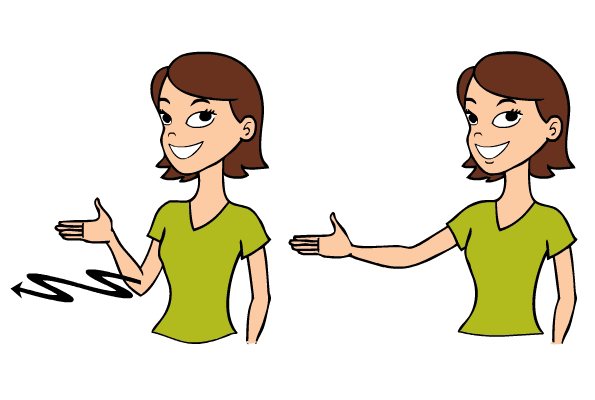 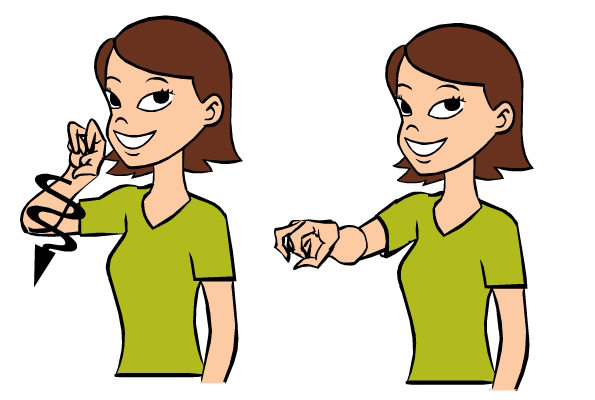 All photo credit: www.babysignlanguage.com
SPIDER
TURTLE
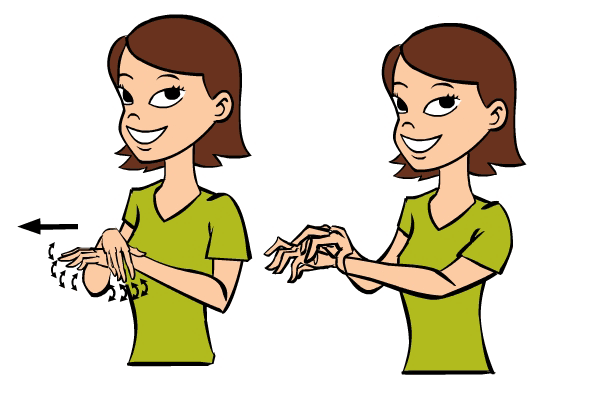 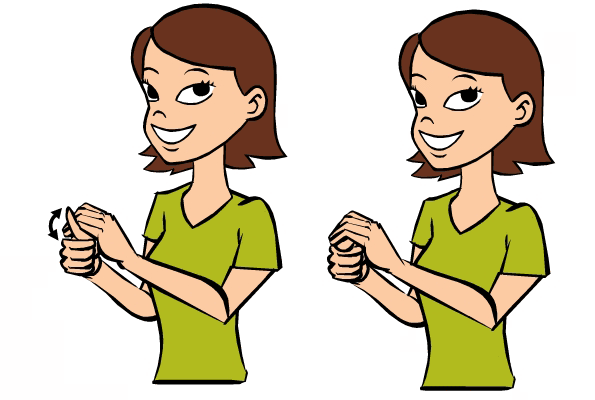 All photo credit: www.babysignlanguage.com
HORSE
RABBIT
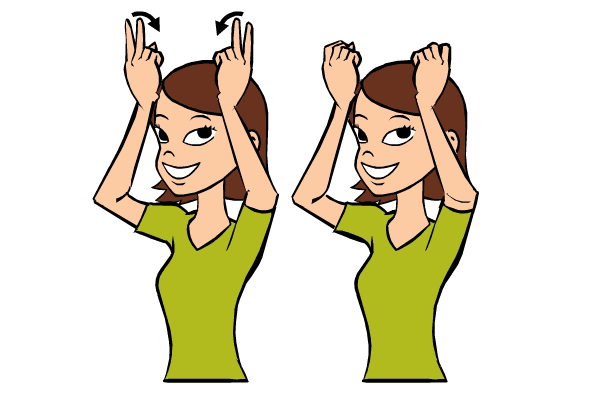 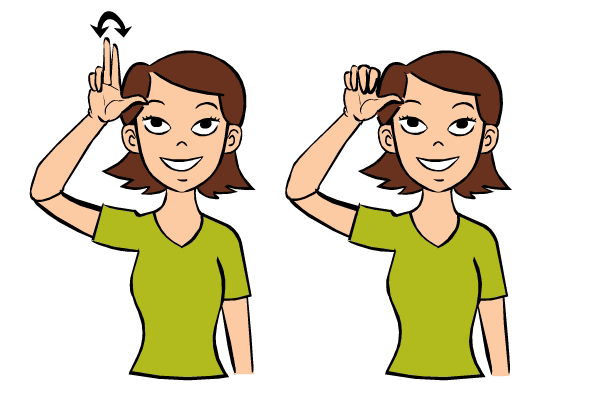 All photo credit: www.babysignlanguage.com
DUCK
BIRD
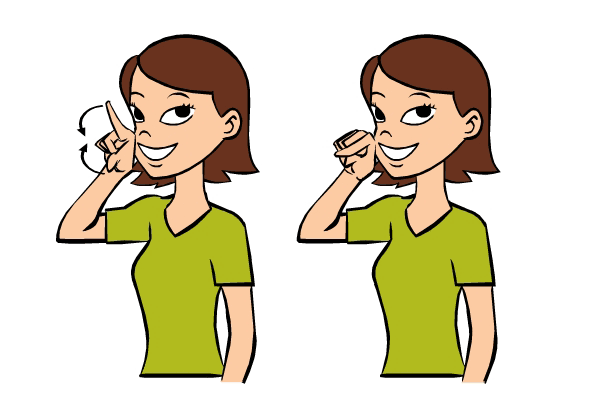 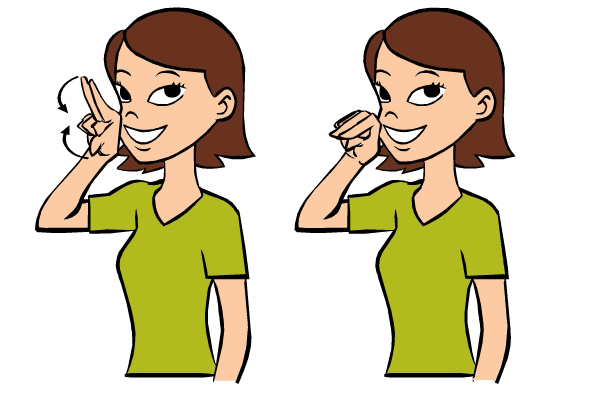 All photo credit: www.babysignlanguage.com
COW
CRAB
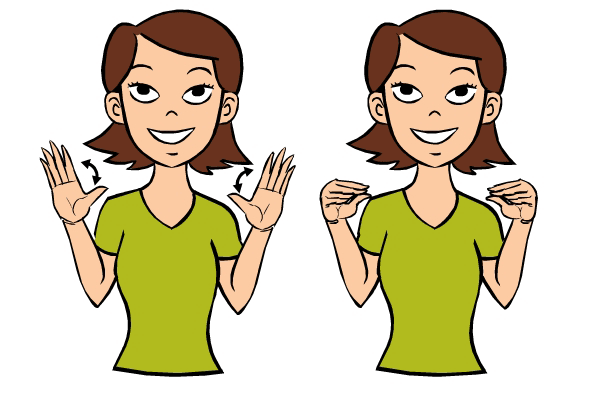 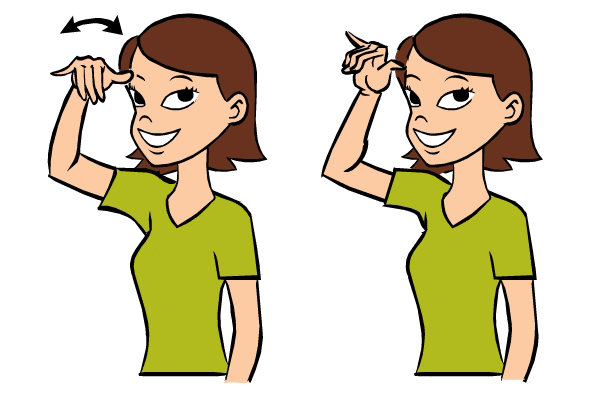 All photo credit: www.babysignlanguage.com
BEAR
ALLIGATOR
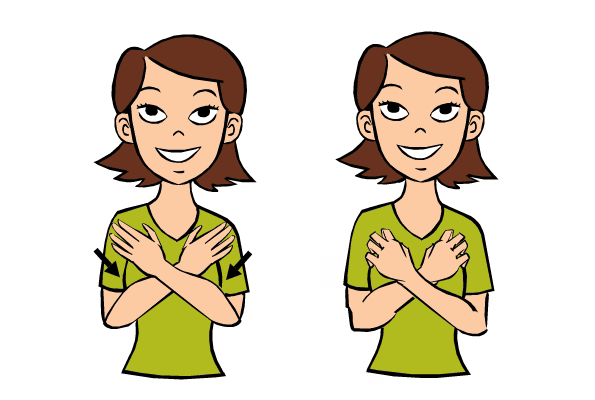 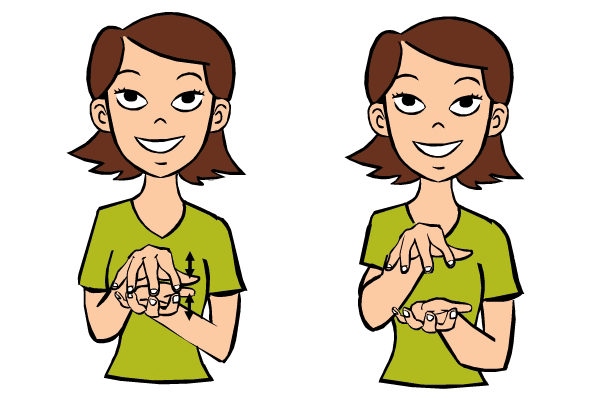 All photo credit: www.babysignlanguage.com
TIGER
LION
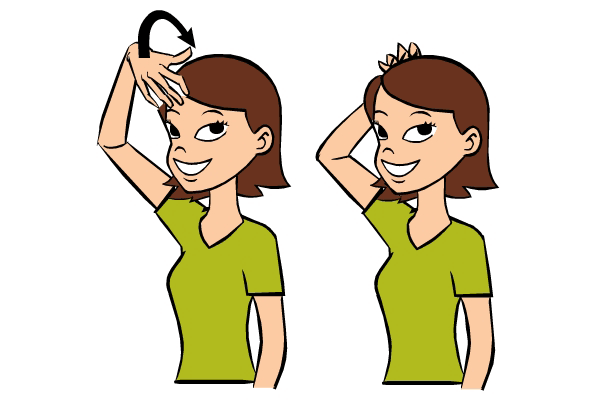 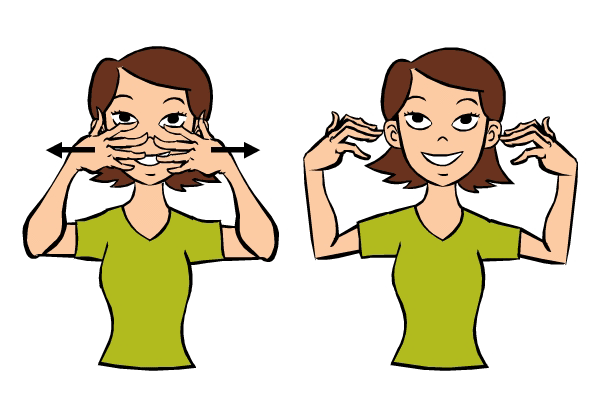 All photo credit: www.babysignlanguage.com
PIG
MONKEY
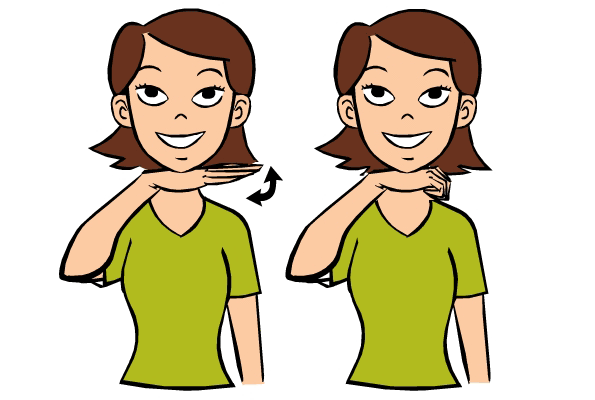 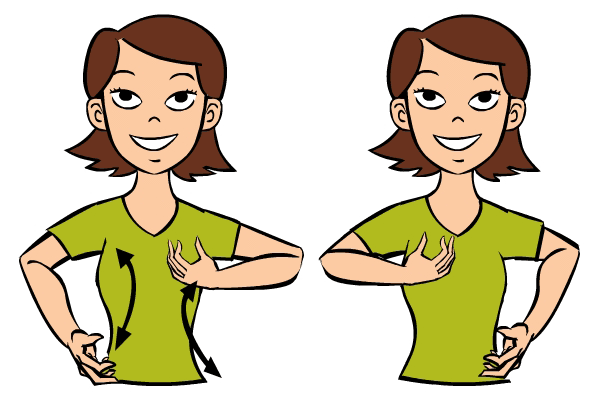 All photo credit: www.babysignlanguage.com